Моніторинг освітніх програм в МДУ
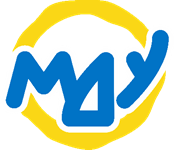 Кількість освітніх програм в МДУ
Кількість освітніх програм в МДУ
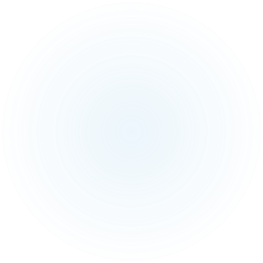 Моніторинг ОП проводиться з метою її удосконалення для забезпечення якості вищої освіти та освітньої діяльності
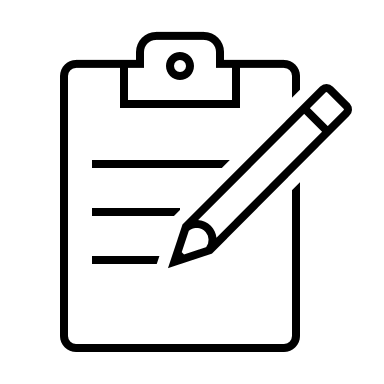 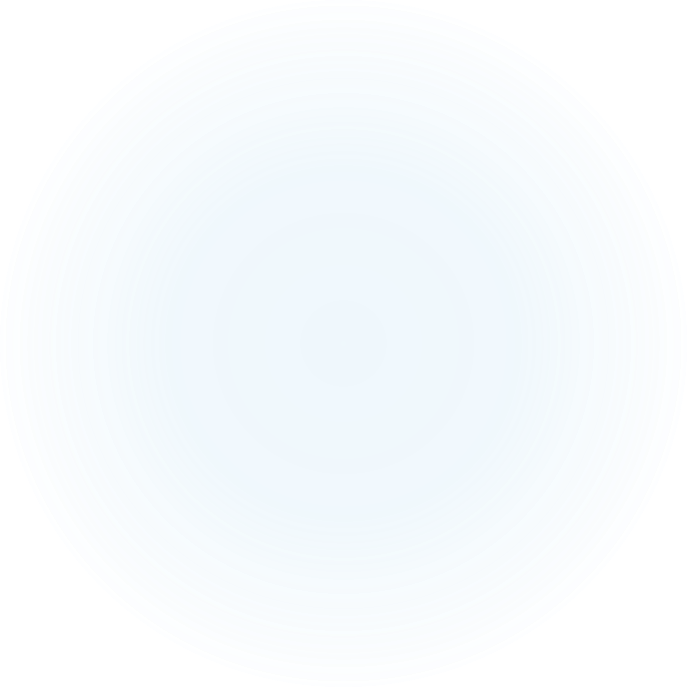 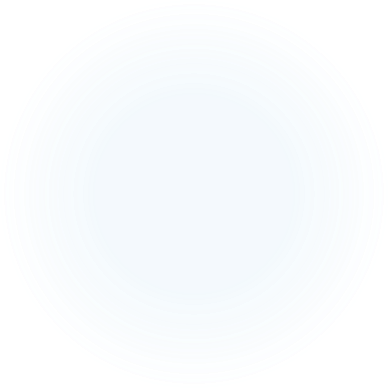 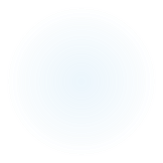 Моніторинг ОП здійснюється
Моніторинг ОП здійснюється
Моніторинг ОП здійснюється
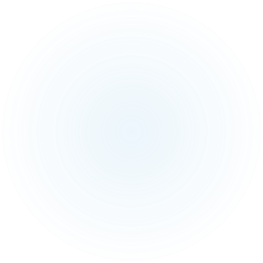 Внутрішні стейкхолдери
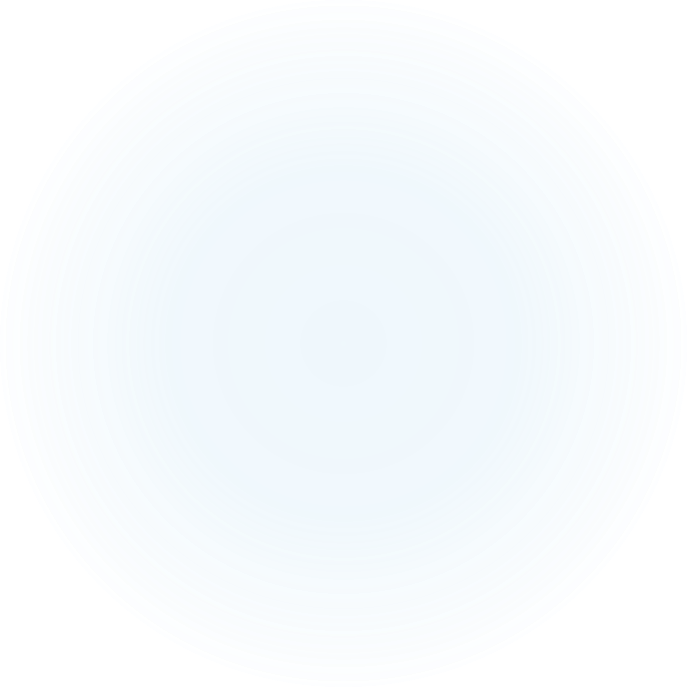 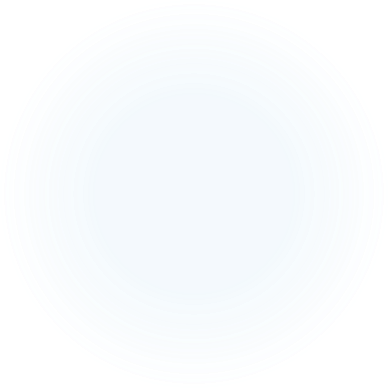 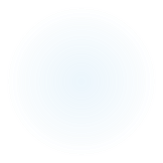 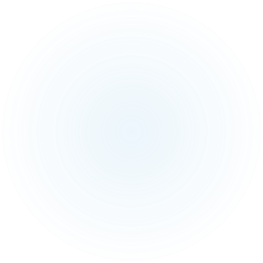 Зовнішні стейкхолдери
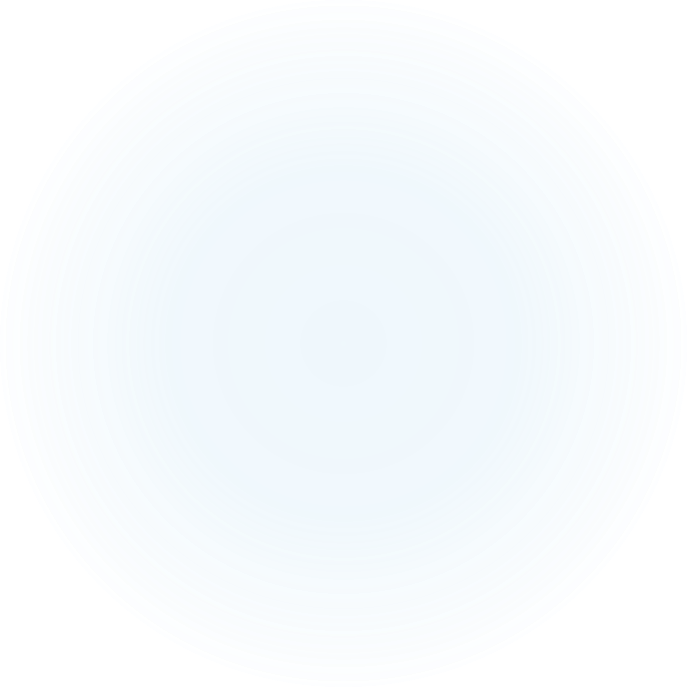 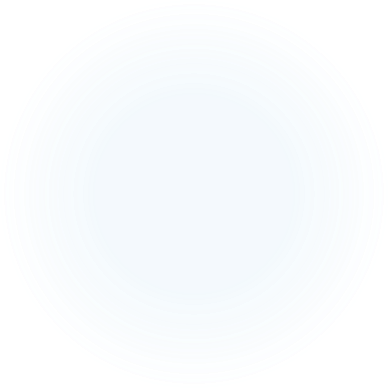 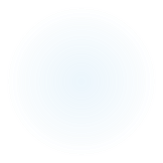 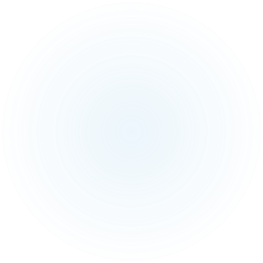 Порядок організації моніторингу ОП
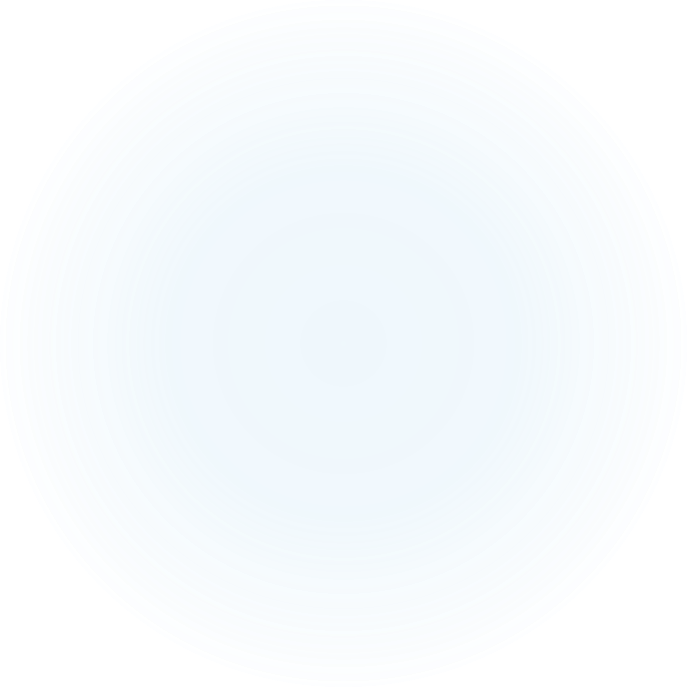 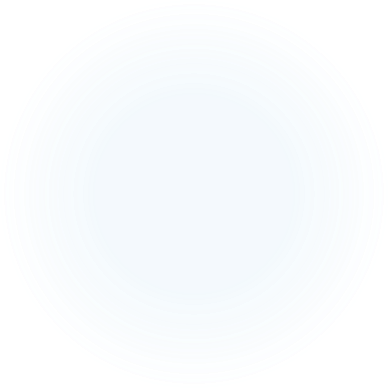 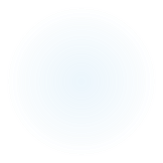